Српски језик
Писање глагола у прошлом, садашњем и будућем времену
Учили смо перфекат!
Која глаголска времена смо учили?
И презент!
И футур!
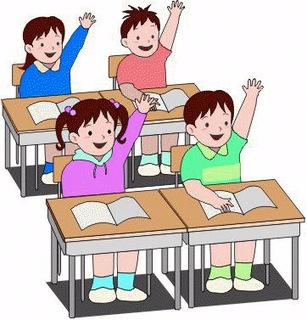 ПРИЈЕ                          САДА                        ПОСЛИЈЕ
Ана је живјела                     Ана живи                      Ана ће живјети
у Бањој Луци.                   у Бањој Луци.                   у Бањој Луци.
САДАШЊОСТ садашње вријеме  ПРЕЗЕНТ
ПРОШЛОСТ
прошло вријеме  ПЕРФЕКАТ
БУДУЋНОСТ будуће вријеме  ФУТУР
1. Допуни реченице које недостају.
Павле је читао књигу.
Павле ће читати књигу.
Мила ће пјевати.
Мила је пјевала.
Мила пјева.
Пас је лајао.
Пас лаје.
Пас ће лајати.
2. Сљедећу реченицу напиши у перфекту и футуру:  
    Дјед Перо храни животиње у штали.
Дјед Перо је хранио животиње у штали.
Дјед Перо ће хранити животиње у штали.
3. Из сљедећих реченица издвој глаголе и разврстај их на садшње, прошло и будуће вријеме:
• Нађа је разговарала са учитељицом.
• Коста ће путовати авионом у Грчку.
• Данас моја другарица слави рођендан.
Прошло вријеме (перфекат): је разговарала
Садашње вријеме (презент): слави
Будуће вријеме (футур): ће путовати
Задаци за самосталан рад:
1. Користећи понуђени глагол у загради, напиши реченице у: 
a) прошлом времену; 
б) будућем времену. 

 	Отац и ја ________________ под јабуком. (сједити)  
   
	Свуда ____________ јабуков цвијет. (мирисати)
                                         
	_______  је тај мирис по свему око нас. (падати)
Задатак + (за оне који желе):
Осмисли и напиши по једну реченицу у садашњем, прошлом и будућем времену.